Мастер-класс по оригами из цветной бумаги«Солдатская пилотка»
Выполнила: воспитатель 1 квалификационной категории  Полякова О. В., 
МБДОУ №116 «Загадка» г. Архангельск
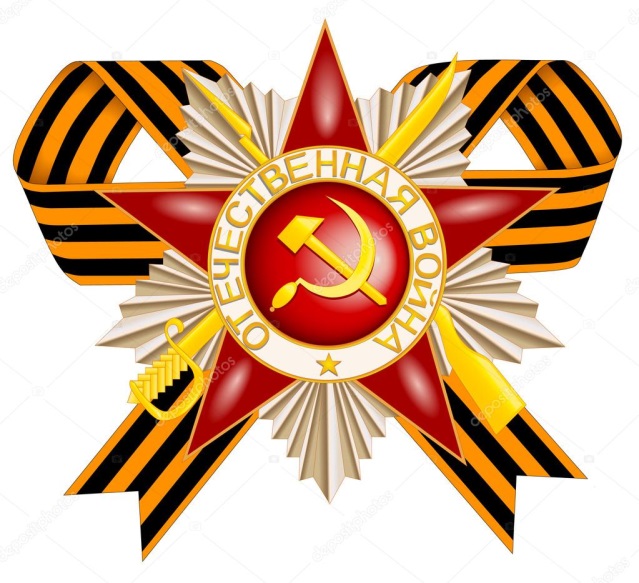 Пилотка – головной убор, часть летнего обмундирования солдата.
Солдатская пилотка является одним из основных символов Великой отечественной войны и напоминает нам о том сложном времени, о героическом подвиге русского народа.В годы Великой Отечественной войны, когда погибал солдат, на свежий могильный холм по традиции клали солдатскую пилотку со звездой. В канун празднования Дня Победы солдатская пилотка может стать хорошим подарком к празднику.

«В руках пилотку прадеда держу
Она мне в память от него досталась,
От крови след, соленый пота вкус -
Все это от войны еще осталось»
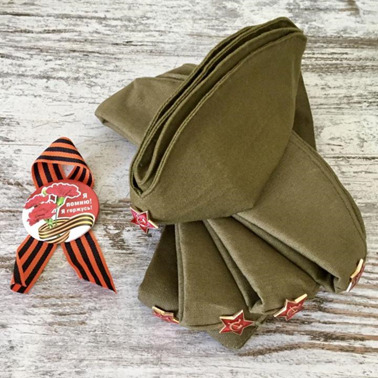 Для изготовления солдатской пилотки нам понадобится:
Лист зеленой двухсторонней окраски офисной или цветной бумаги размером 21x21 см 
В данном мастер-классе использовалась бумага с рисунком, распечатанная на принтере
Украшение – звезда 
Клей – карандаш
Ножницы
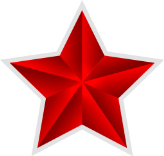 Схема
1 шаг: сначала лист бумаги складываем пополам
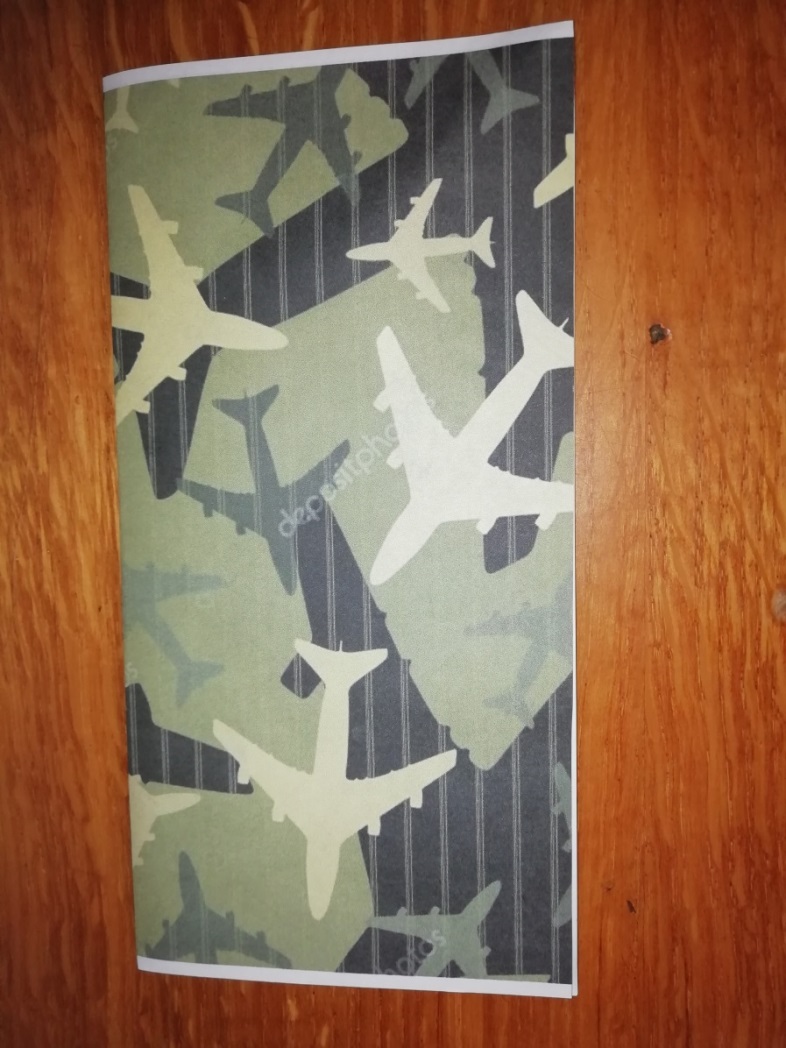 2 шаг: складываем еще раз  пополам и отгибаем обратно, вырисовывается линия сгиба.
3 шаг: к линии сгиба (прорисовано пунктиром) загибаем боковые верхние уголки.
4 шаг: далее загибаем нижний край  к  средней линии сгиба и еще раз к уголкам.
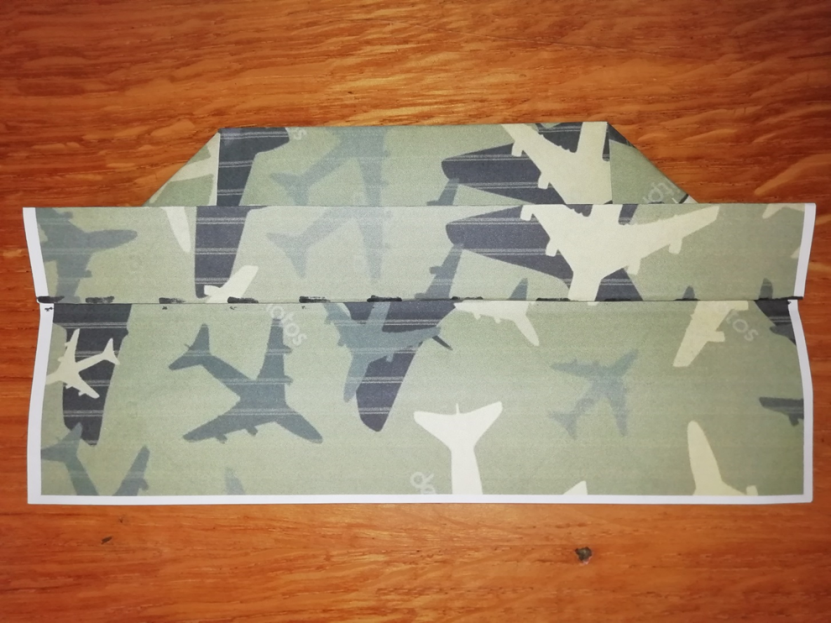 5 шаг: перевернуть поделку на другую сторону
6 шаг: отогнуть к середине правую и левую стороны до линий, отмеченных пунктиром.
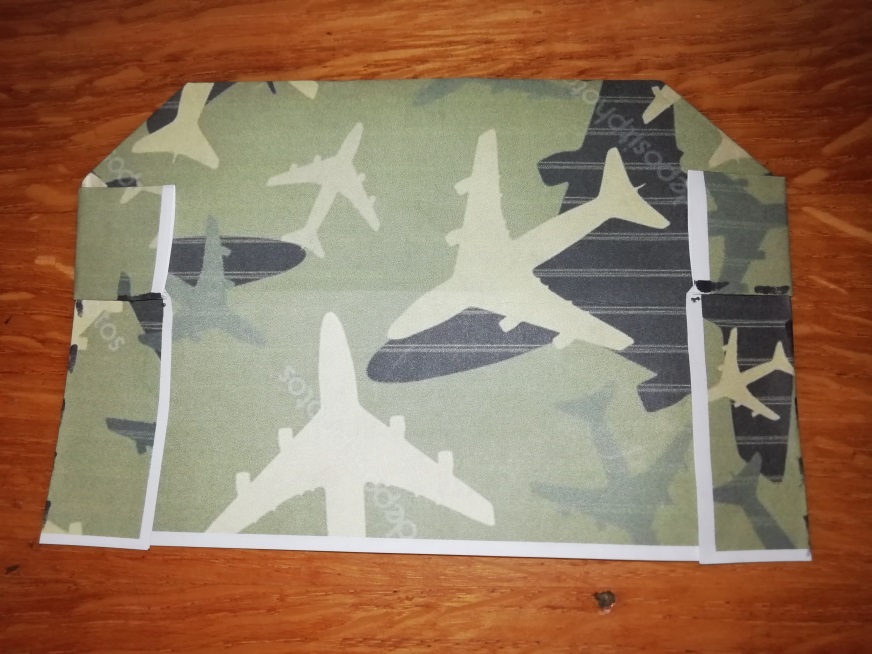 7 шаг: загибаем нижний край к средней линии сгиба, второй раз загибаем и «прячем» за уголки.
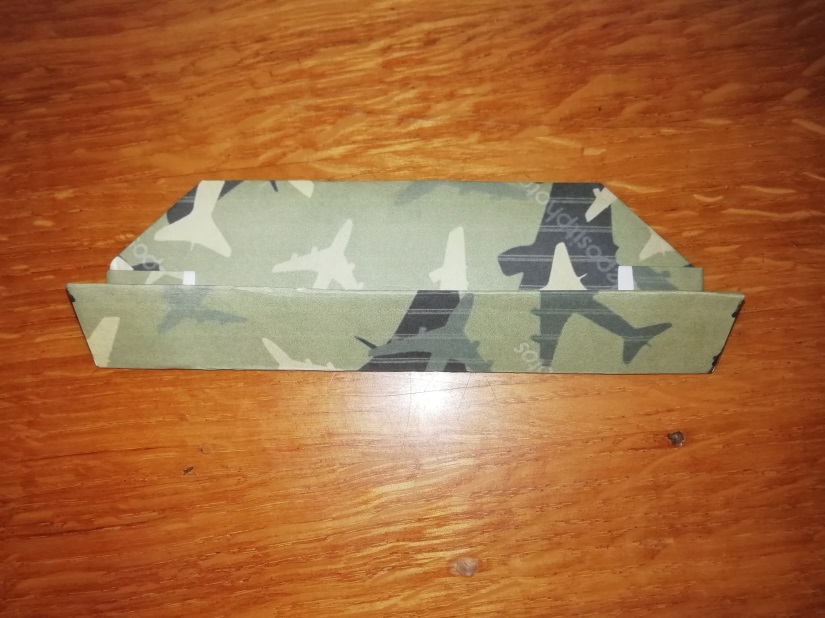 Вырезаем из цветной бумаги звездочку и приклеиваем к пилотке.
СПАСИБО ЗА ВНИМАНИЕ!!!